くまとり方言カルタ
読み札を熊取弁で読み上げます
（スピーカー［📢］をクリックして、▶で読み上げます）

パワーポイントビューアの場合は、スピーカー［📢］をクリックしてください
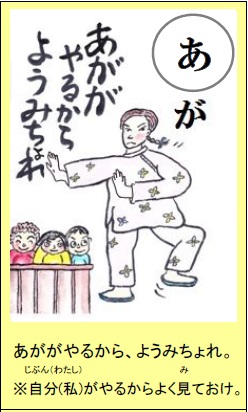 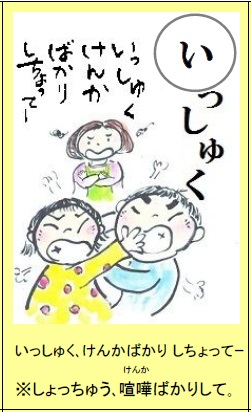 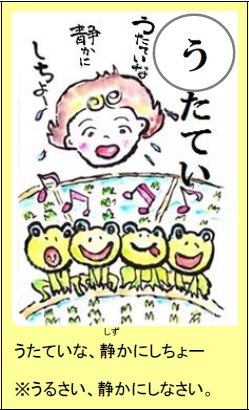 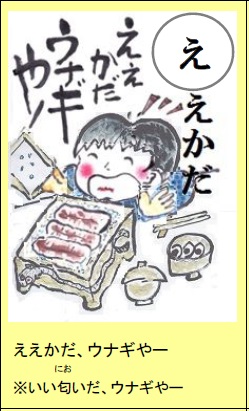 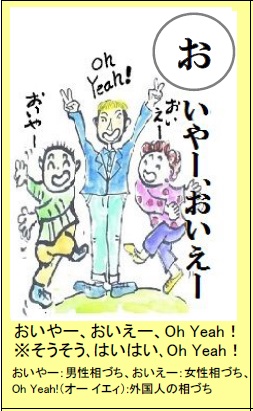 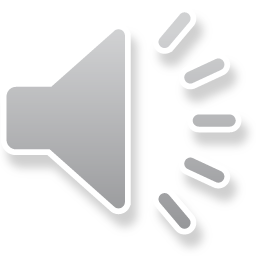 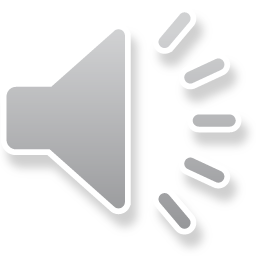 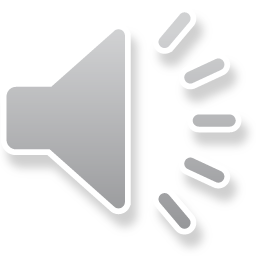 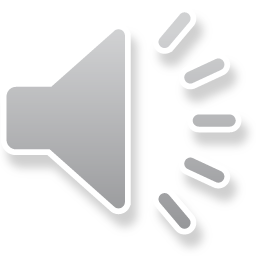 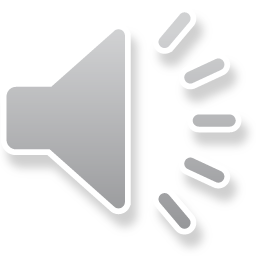 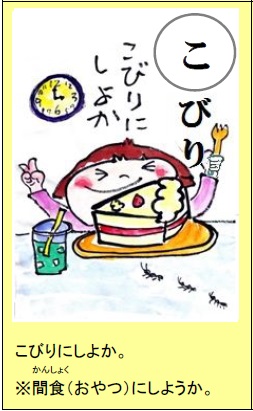 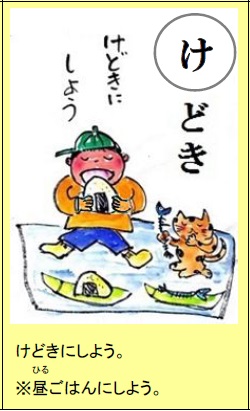 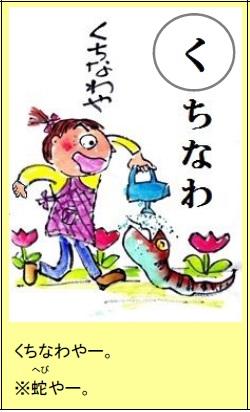 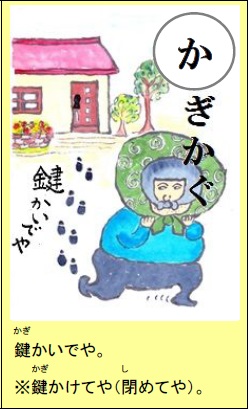 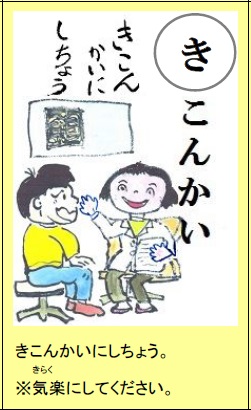 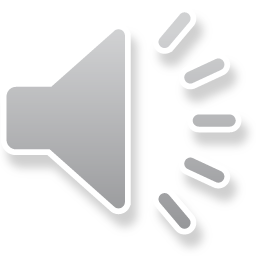 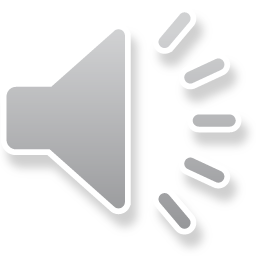 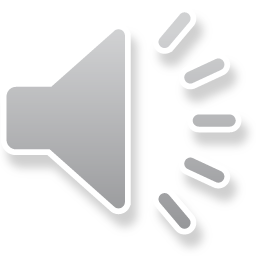 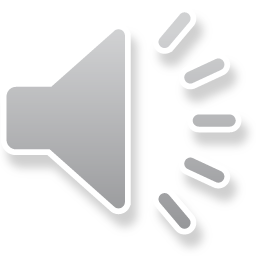 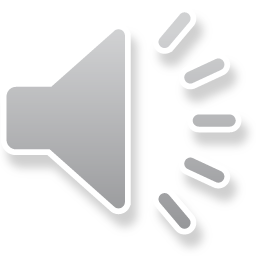 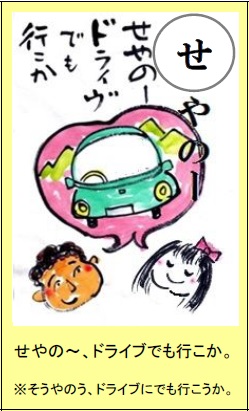 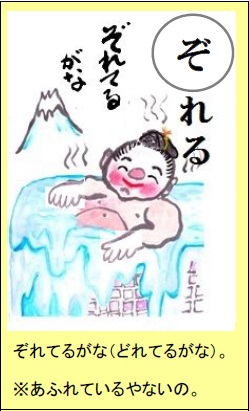 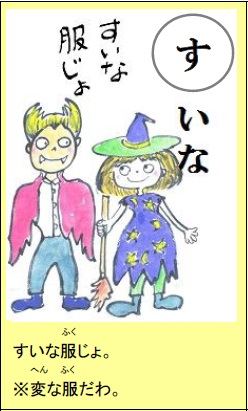 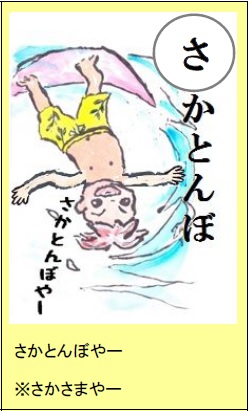 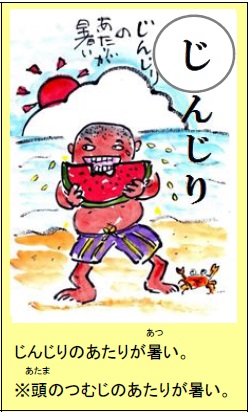 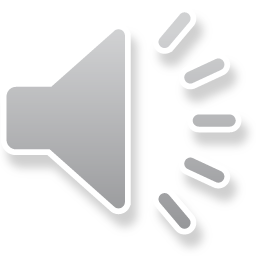 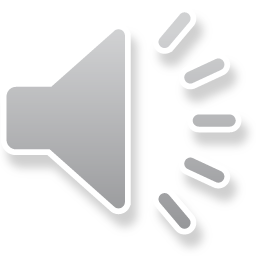 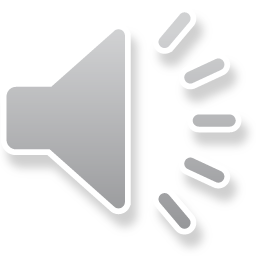 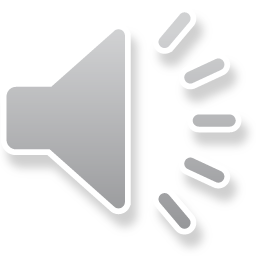 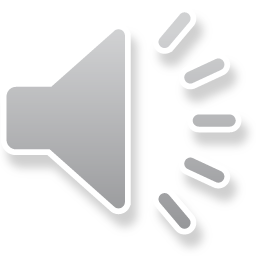 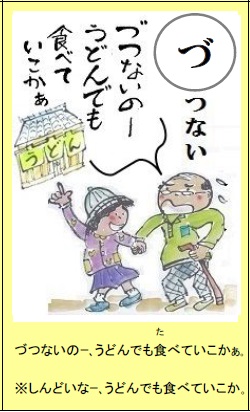 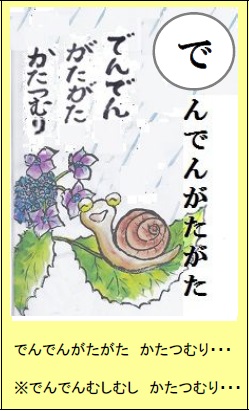 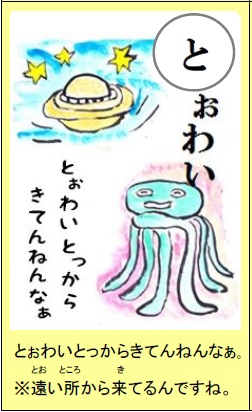 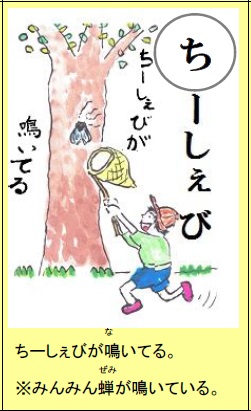 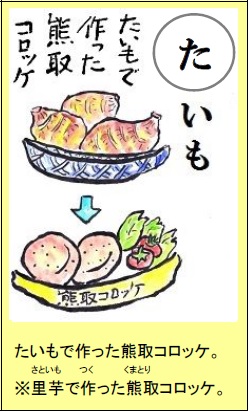 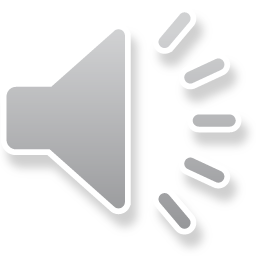 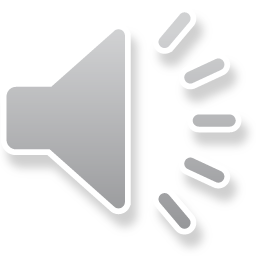 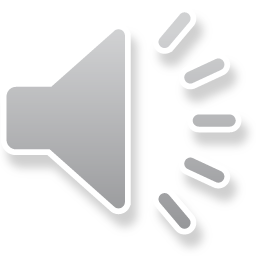 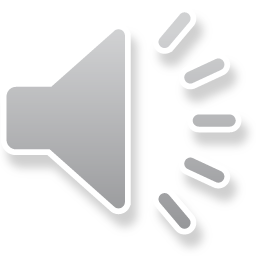 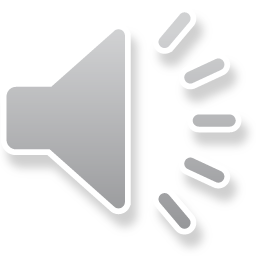 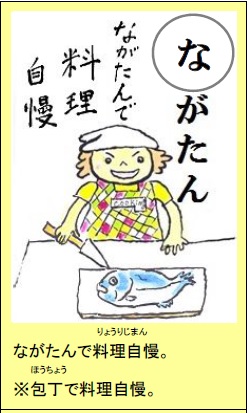 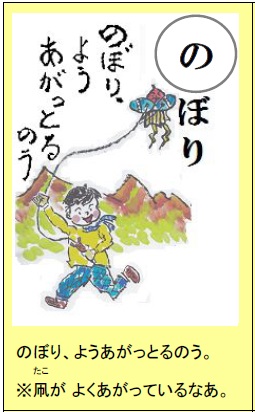 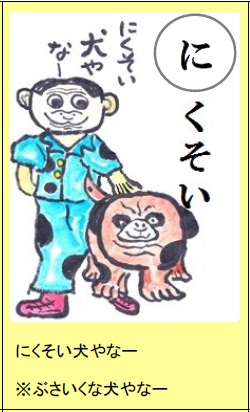 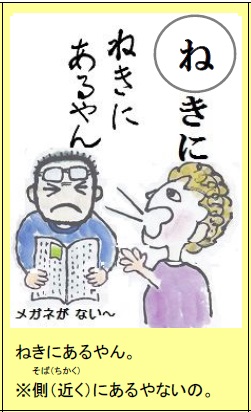 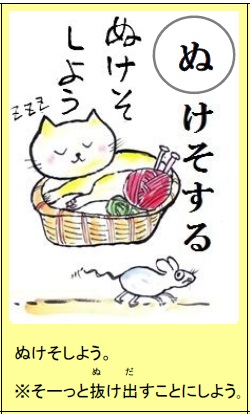 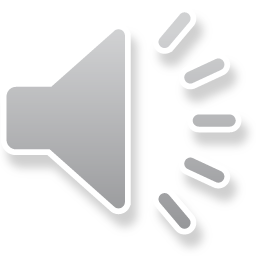 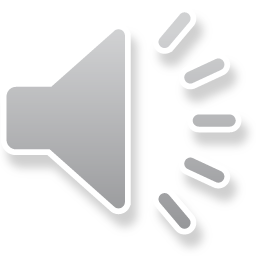 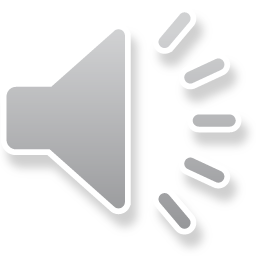 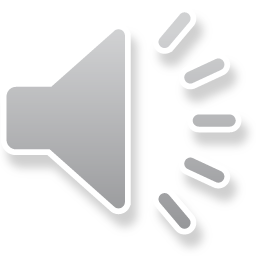 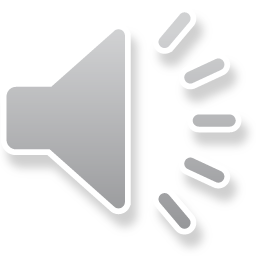 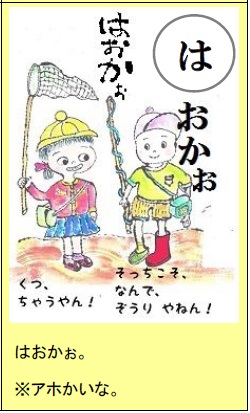 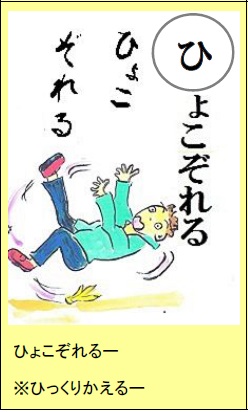 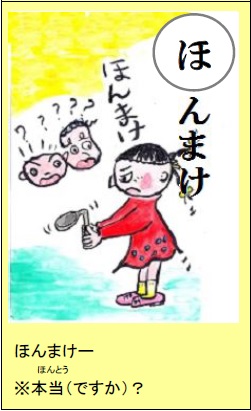 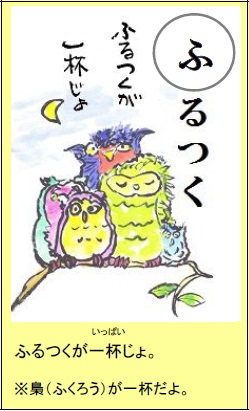 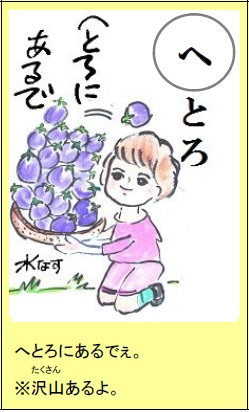 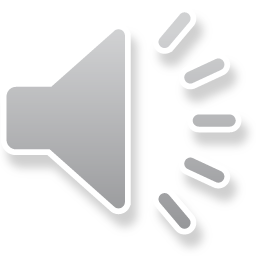 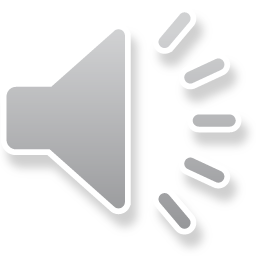 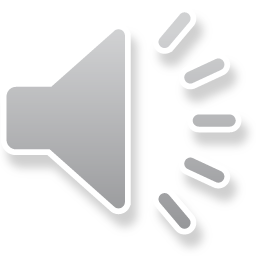 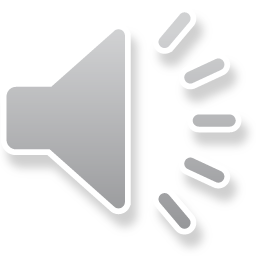 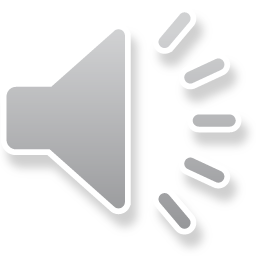 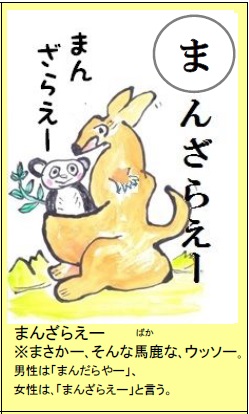 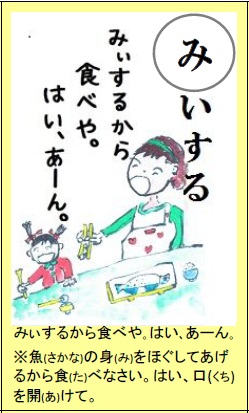 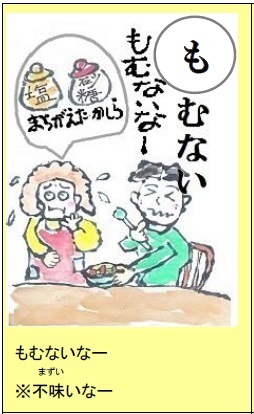 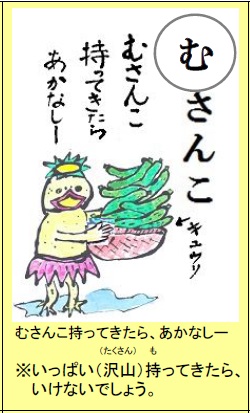 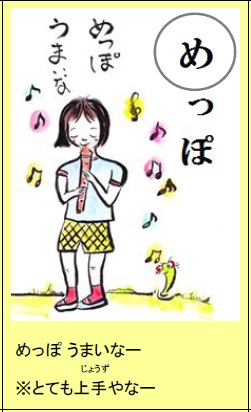 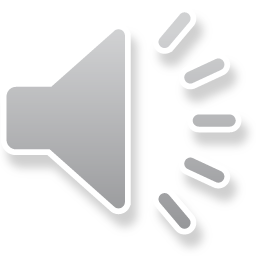 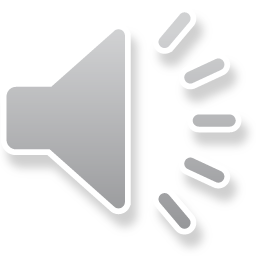 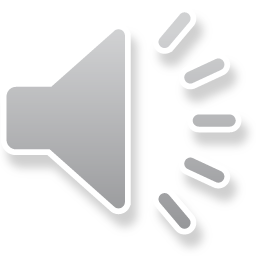 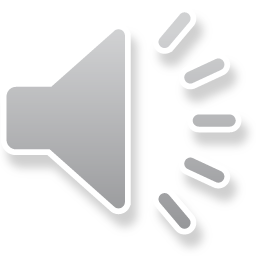 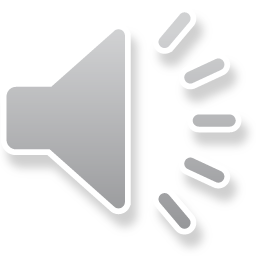 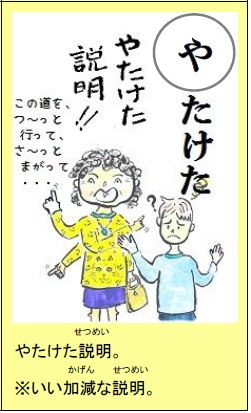 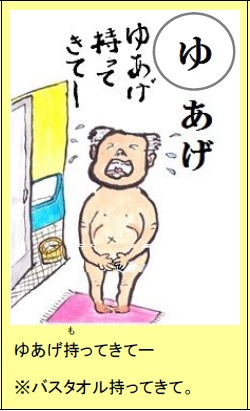 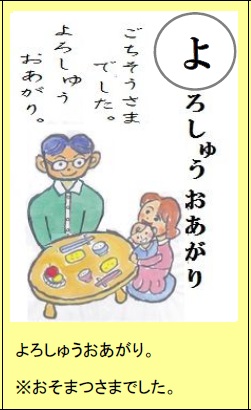 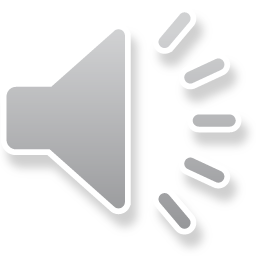 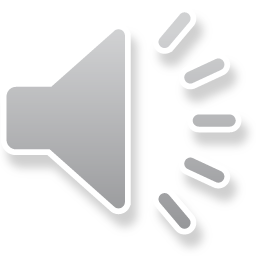 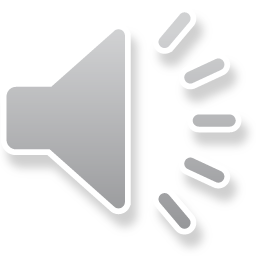 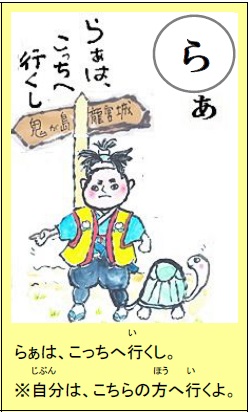 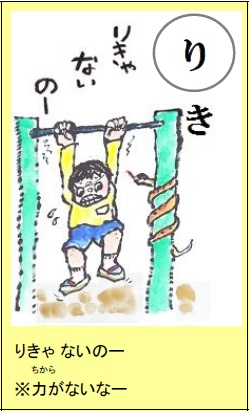 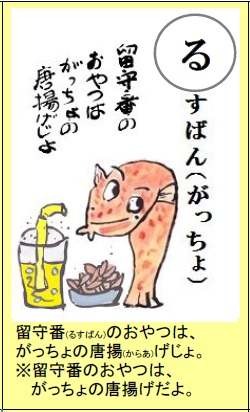 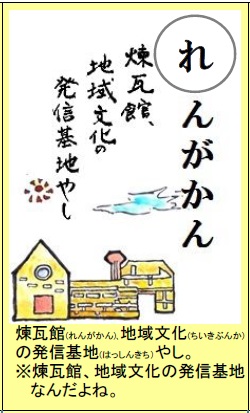 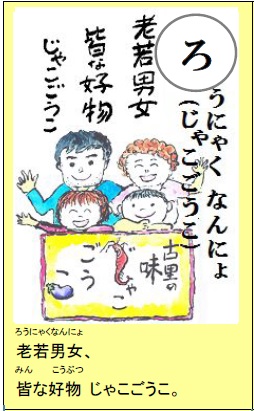 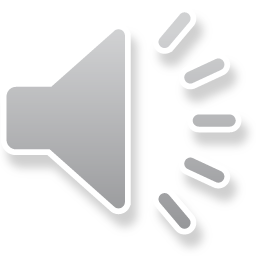 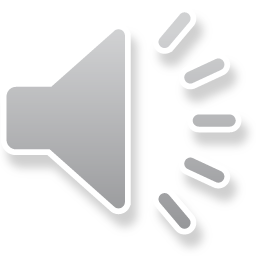 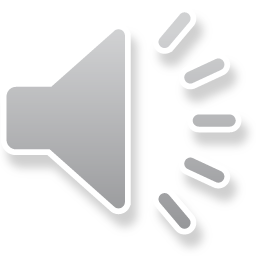 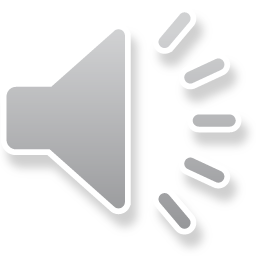 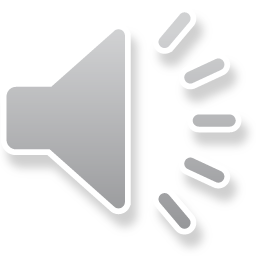 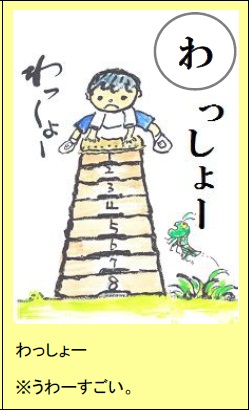 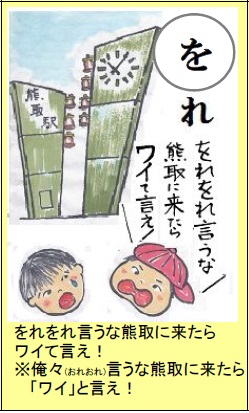 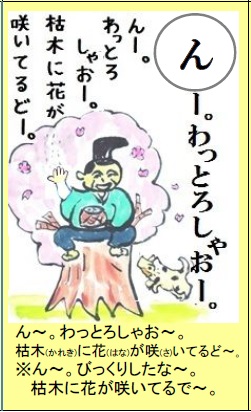 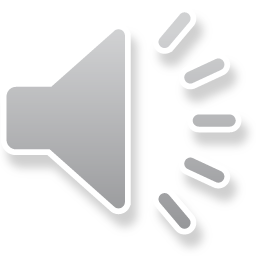 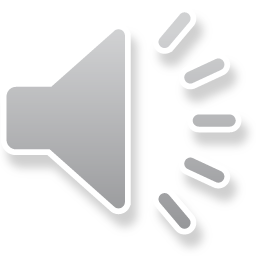 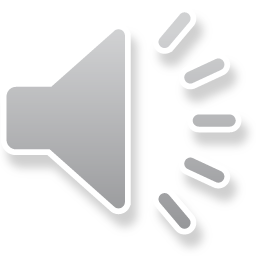